R.I.S.T: Radioulnar Instability Screening Tool
Group 24:
Saketh Balmoori
Kaitlyn Thornton
Chris Wissmann
Project Recap & Modifications
Project Recap
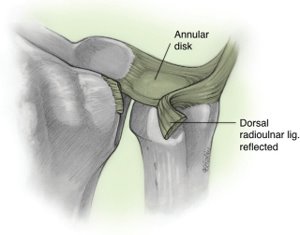 The Distal Radioulnar Joint (DRUJ) connects the radius and ulna at the wrist
Enables articulation of the radius around the ulna during pronation and supination1
Instability can arise after distal radius fractures, which are common
Surgeries to resolve instability are well-established, but current diagnostic methods are purely qualitative
Creating a reliable, non-invasive diagnostic device would better inform surgical decision making and improve patient outcomes
Specification Updates
Device dimensions: 
 < 20 x 20 x 20 cm to < 40 x 40 x 40 cm
Adjustability ranges for the actuation mechanism:
Wrist thicknesses from 2-8 cm with a minimum of 1 cm of vertical clearance on either side  
Palm rest is horizontally adjustable along the arm in a 15 cm range. 
Medical Standards selected:
ISO 13485:2019 - Medical device quality management 
ISO 14971:2016 - Medical device safety & risk management
ISO 9001:2015 - General device quality management
Design Options
Main Rig
The following options were considered for the Main Rig of the device:
External Glove​
Examiner’s gloves with fingertip sensors
Box + Bracer
Limb brace combined with metal chassis
Gauntlet​
Heavy-duty limb brace
Box​
Standalone metal chassis
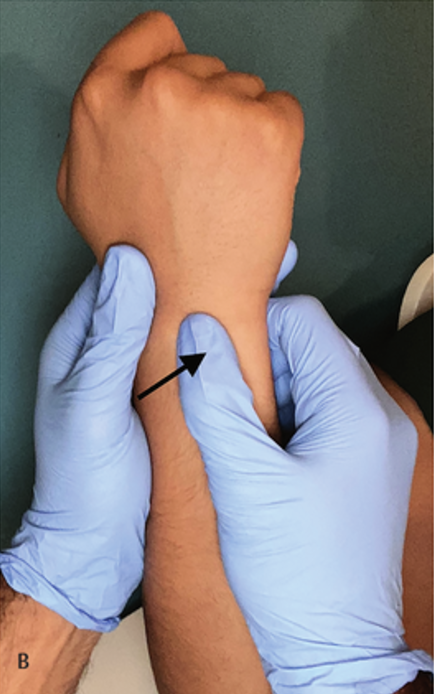 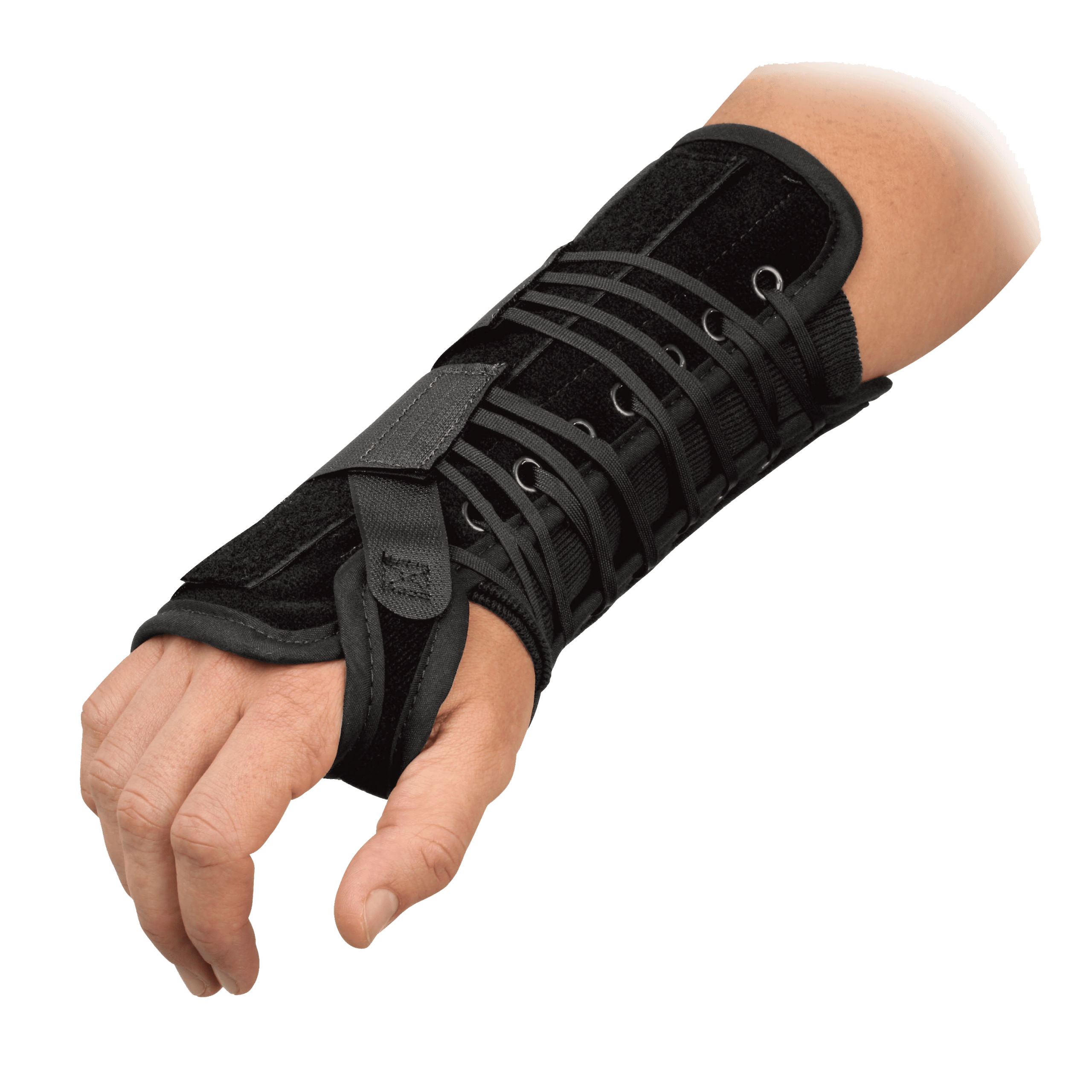 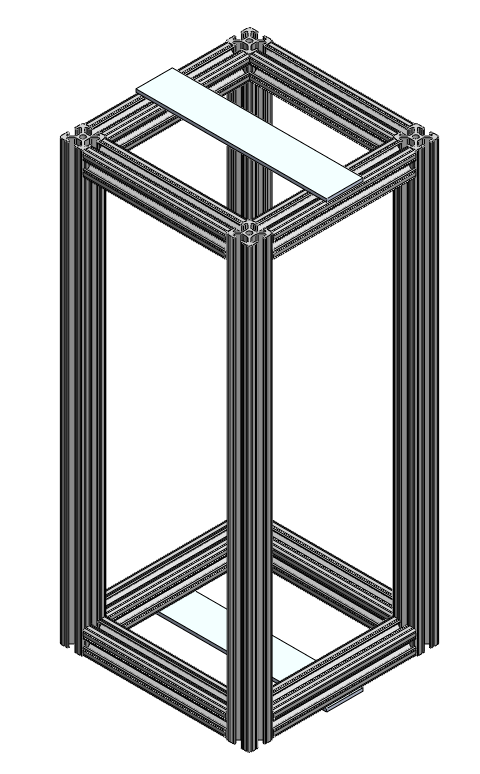 [Speaker Notes: Emphasize that this sub-category informed all subsequent ones very heavily]
Main Rig - Analysis
Selected Main Rig:​
Box
[Speaker Notes: Favorable outcomes being:
Catching more instances of DRUJ instability and intervening earlier
In turn – reduced risk of complications, restoration of patient abilities, etc.]
Actuation Mechanism
The following options were considered for the Actuation Mechanism of the device:
Linear Transducers
Set of four motorized pistons
Dual Clamp
Set of half-cuffs linked to two linear transducers
Rotational Eccentric Cams
Set of four oblong cams
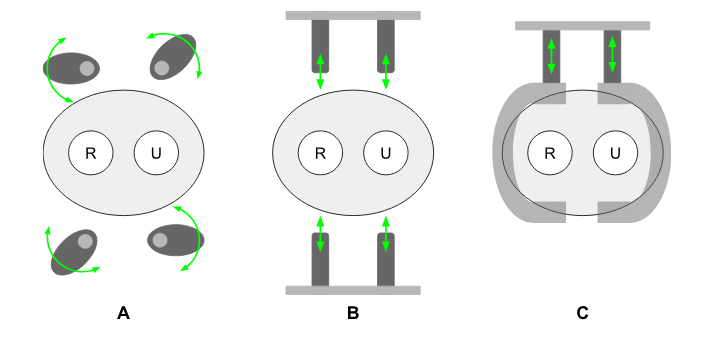 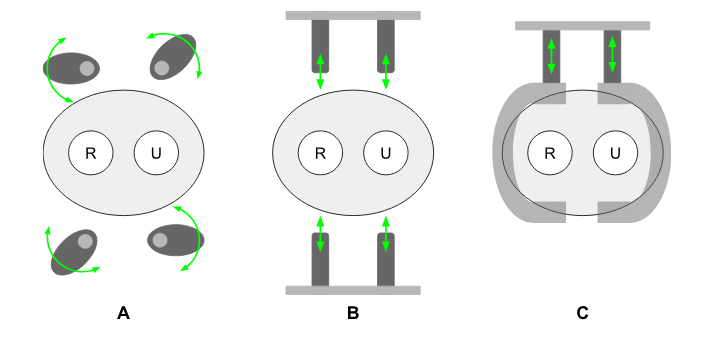 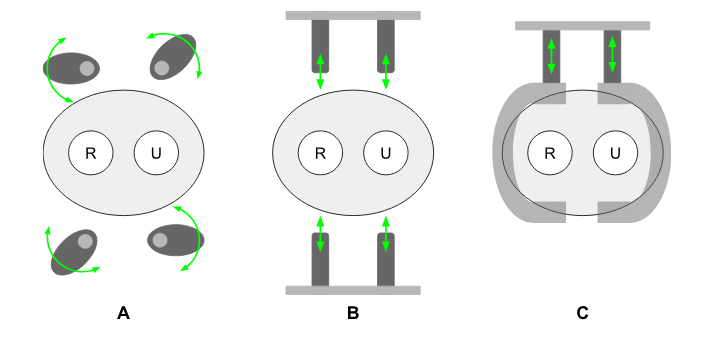 Actuation Mechanism​ - Analysis
Selected Actuation Mechanism:​
Linear Transducers
Translation Measurement (1/2)
The following options were considered for the Translation Measurement of the device:
Ultrasound
An axial cross section of the wrist determining translation via ultrasound, which is shown in previous literature to be extremely accurate
 Cuff-Mounted Laser Reflector/Hall Effect
Vertical striped measurement guide attached to wrist cuff that reflects a laser onto light sensor/activates Hall Effect
 Structured Light
Coupled projective light source and 3D vision scanning system to map shape & depth changes
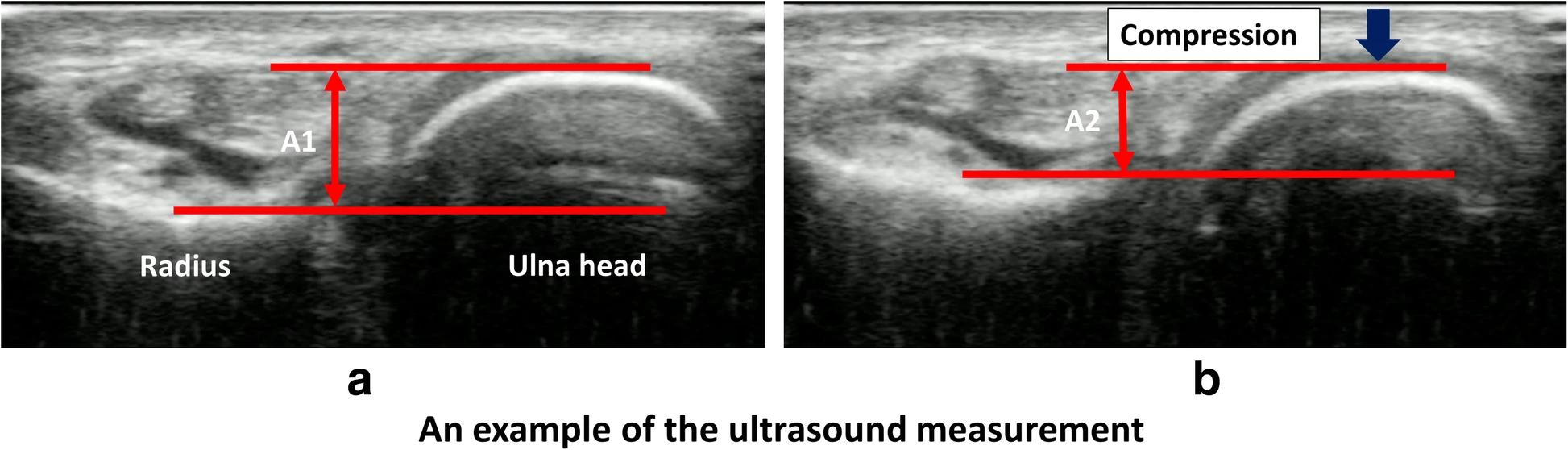 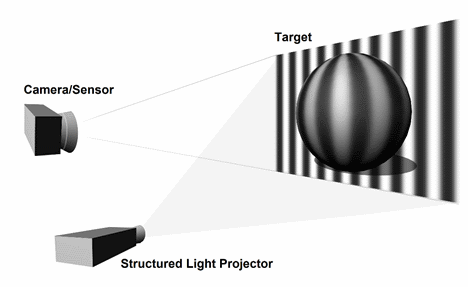 [Speaker Notes: Talk about STA first]
Translation Measurement (2/2)
The following options were considered for the Translation Measurement of the device:
IR Markers
 IR Markers adhered to wrist using boney landmarks on patient's wrist during translation
Software Rigidification
Software recalculation that takes displacement data and accounts for soft tissue artifacts, can be combined with previous technologies
Actuator Translation Tracking (ATT)
Back-End internal measurement from software that takes actuator data input or alternate sensing modality to determine bone displacement
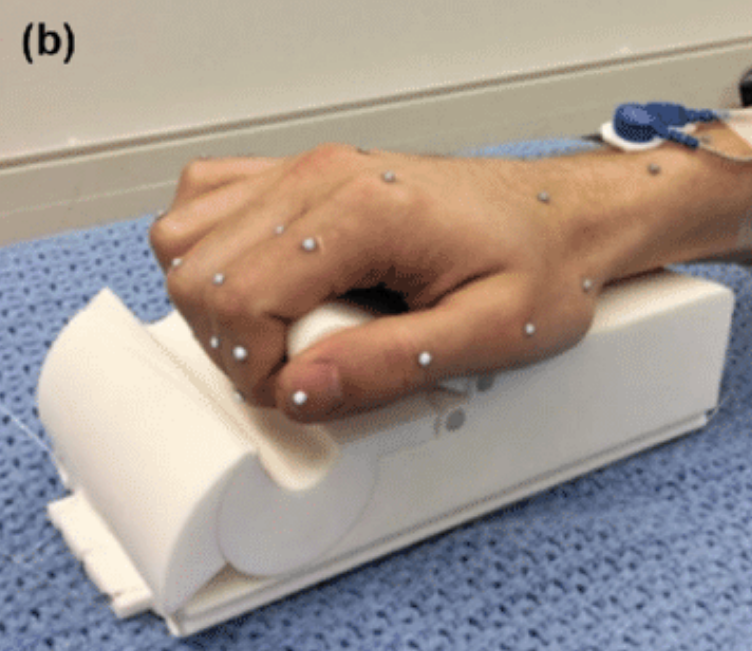 Translation Measurement - Analysis
Software Rigid.
Optical Bracer
Hall-Effect Bracer
Structured Light
ATT
Ultrasound
IR Markers
Selected Translation Measurement:​
ATT
Force Measurement
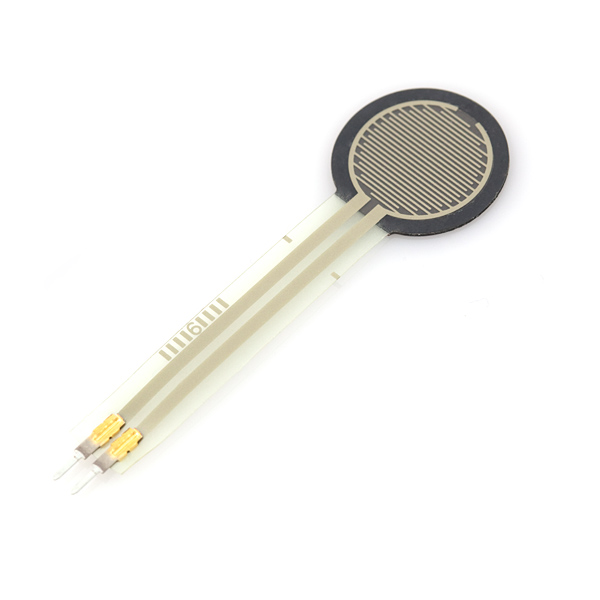 The following options were considered for the Force Measurement of the device:
Force Resistive Sensors
Contact sensors placed on actuator surfaces
Strain Gauge Load Cell
Mechanisms that sit between actuators and direct point of contact and measure strain
Electrical Current Back-Calculation
Back calculating the input current and power with the given torque value of a transducer or motor can give an accurate indication of force applied
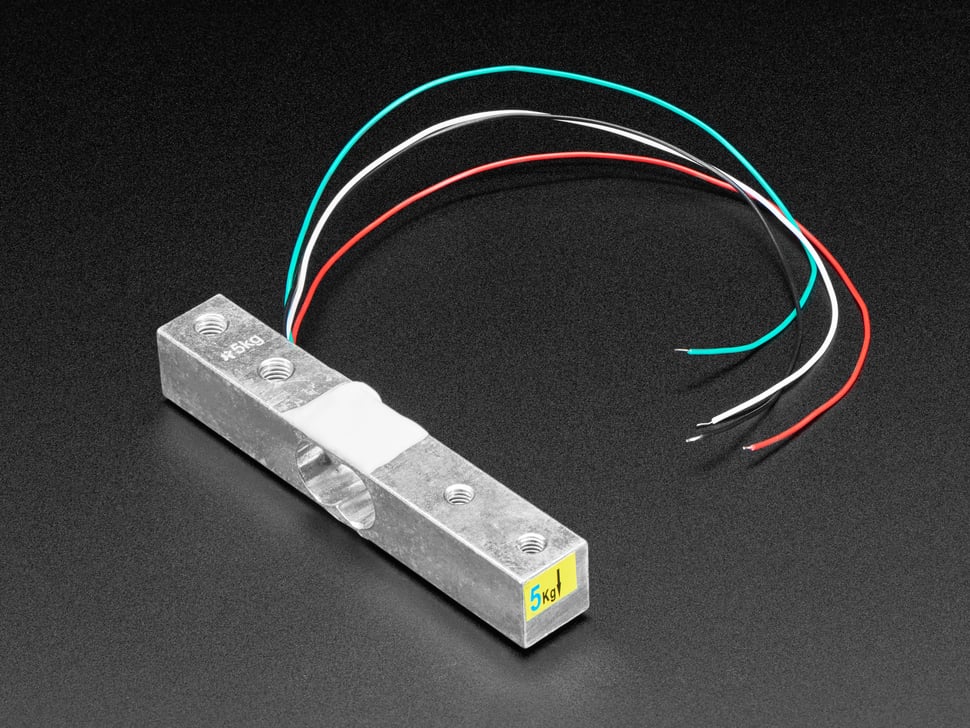 Force Measurement - Analysis
Selected Force Measurement:​
Force Resistive Sensor
Chosen Design
Chosen Combination
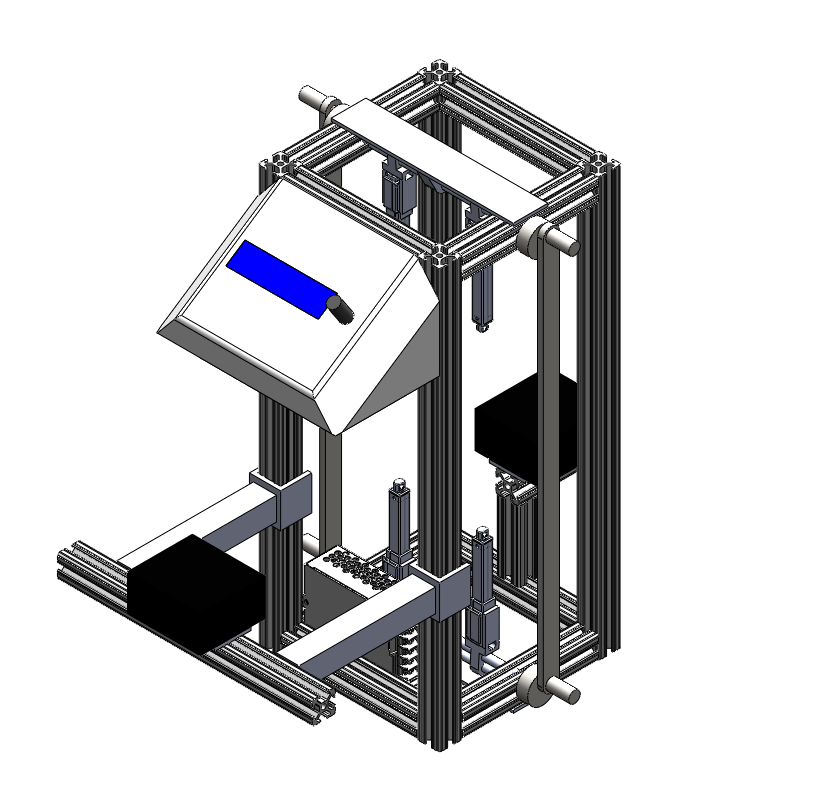 Chassis/Box



Linear Transducers



ATT



Force Resistive Sensors
[Speaker Notes: FDA  Center for Devices and Radiologic Health
American Society of Testing and Materials
Consult guidelines/requirements/specifications laid out by these regulatory bodies
Drs. Goldfarb and Wright are most important 
-  Dr. Wright developed one of the first methods of quantitative DRUJ assessment
Both have spearheaded the discussion about the need for DRUJ quantification within the field

Medical device companies will eventually take our concept to market, but don’t have much influence over our design during development
OT’s and prospective patients will be consulted to ensure device is comfortable/as painless as possible

Other hand surgeons will eventually use the device, but aren’t necessarily as invested as Goldfarb/Wright
Nonclinical ortho personnel will be exposed to the device once it hits the market, so they need to be aware of it]
Chosen Combination
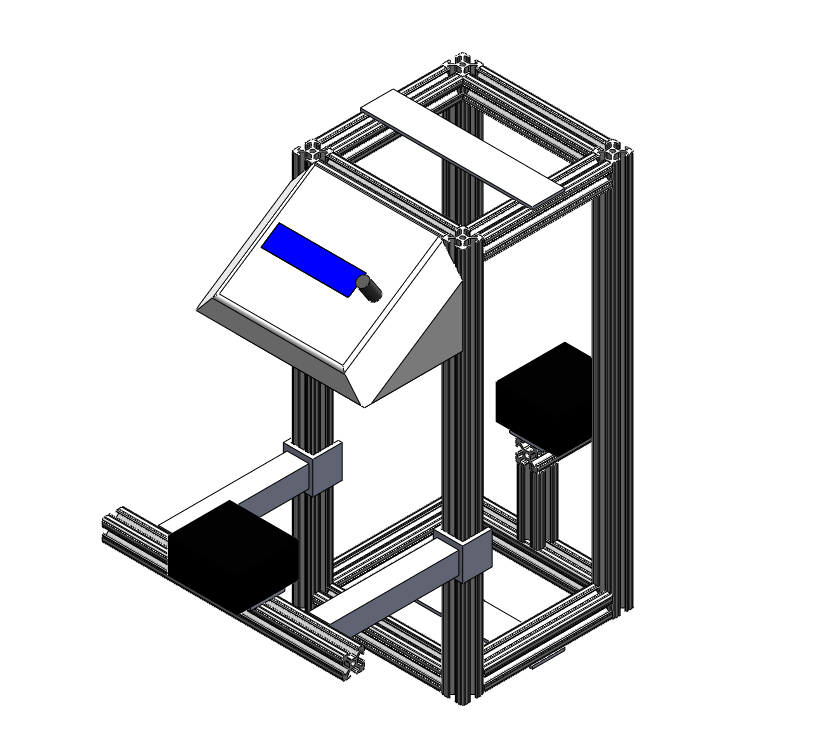 Chassis/Box



Linear Transducers



ATT



Force Resistive Sensors
[Speaker Notes: FDA  Center for Devices and Radiologic Health
American Society of Testing and Materials
Consult guidelines/requirements/specifications laid out by these regulatory bodies
Drs. Goldfarb and Wright are most important 
-  Dr. Wright developed one of the first methods of quantitative DRUJ assessment
Both have spearheaded the discussion about the need for DRUJ quantification within the field

Medical device companies will eventually take our concept to market, but don’t have much influence over our design during development
OT’s and prospective patients will be consulted to ensure device is comfortable/as painless as possible

Other hand surgeons will eventually use the device, but aren’t necessarily as invested as Goldfarb/Wright
Nonclinical ortho personnel will be exposed to the device once it hits the market, so they need to be aware of it]
Chosen Combination
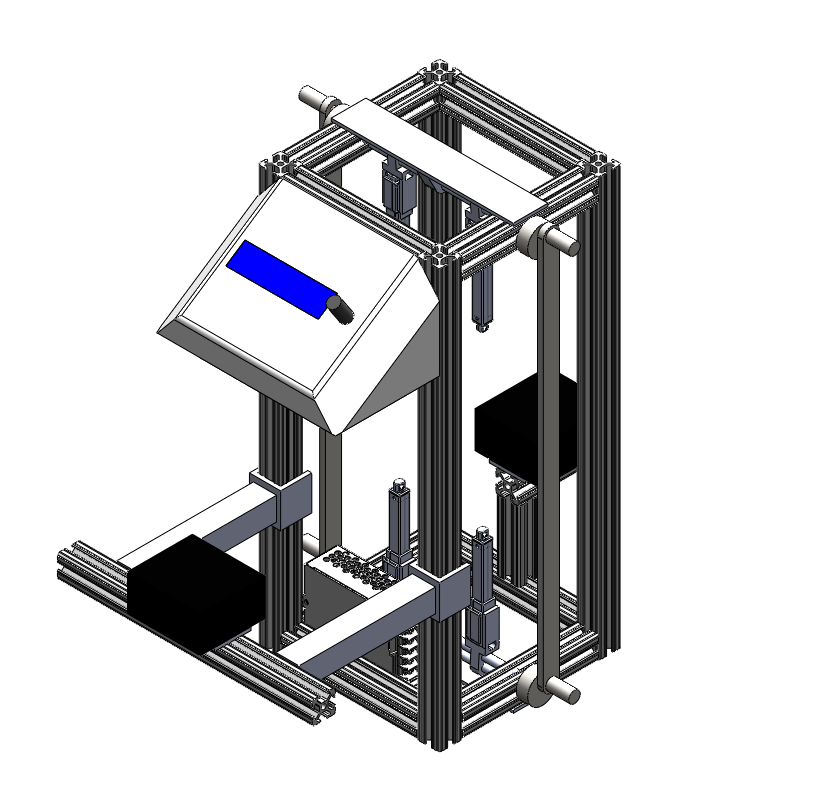 Chassis/Box



Linear Transducers



ATT



Force Resistive Sensors
[Speaker Notes: FDA  Center for Devices and Radiologic Health
American Society of Testing and Materials
Consult guidelines/requirements/specifications laid out by these regulatory bodies
Drs. Goldfarb and Wright are most important 
-  Dr. Wright developed one of the first methods of quantitative DRUJ assessment
Both have spearheaded the discussion about the need for DRUJ quantification within the field

Medical device companies will eventually take our concept to market, but don’t have much influence over our design during development
OT’s and prospective patients will be consulted to ensure device is comfortable/as painless as possible

Other hand surgeons will eventually use the device, but aren’t necessarily as invested as Goldfarb/Wright
Nonclinical ortho personnel will be exposed to the device once it hits the market, so they need to be aware of it]
Chosen Combination
Chassis/Box



Linear Transducers



ATT



Force Resistive Sensors
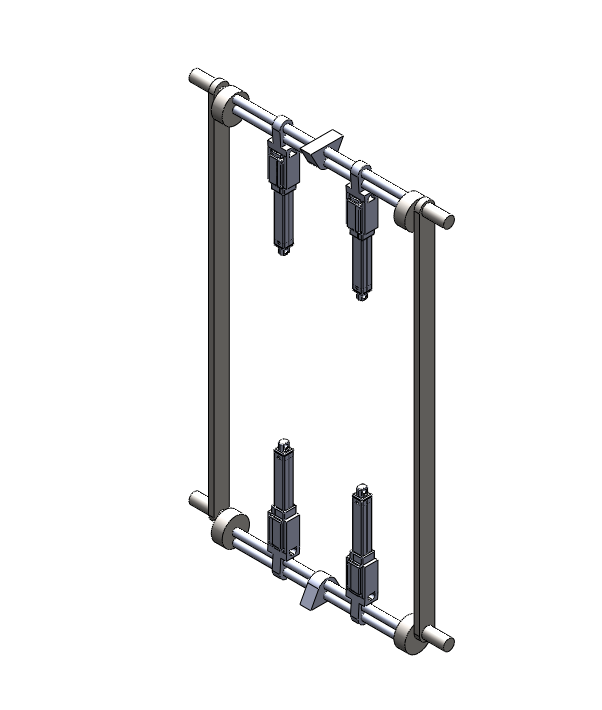 [Speaker Notes: FDA  Center for Devices and Radiologic Health
American Society of Testing and Materials
Consult guidelines/requirements/specifications laid out by these regulatory bodies
Drs. Goldfarb and Wright are most important 
-  Dr. Wright developed one of the first methods of quantitative DRUJ assessment
Both have spearheaded the discussion about the need for DRUJ quantification within the field

Medical device companies will eventually take our concept to market, but don’t have much influence over our design during development
OT’s and prospective patients will be consulted to ensure device is comfortable/as painless as possible

Other hand surgeons will eventually use the device, but aren’t necessarily as invested as Goldfarb/Wright
Nonclinical ortho personnel will be exposed to the device once it hits the market, so they need to be aware of it]
Chosen Combination
Chassis/Box



Linear Transducers



ATT



Force Resistive Sensors
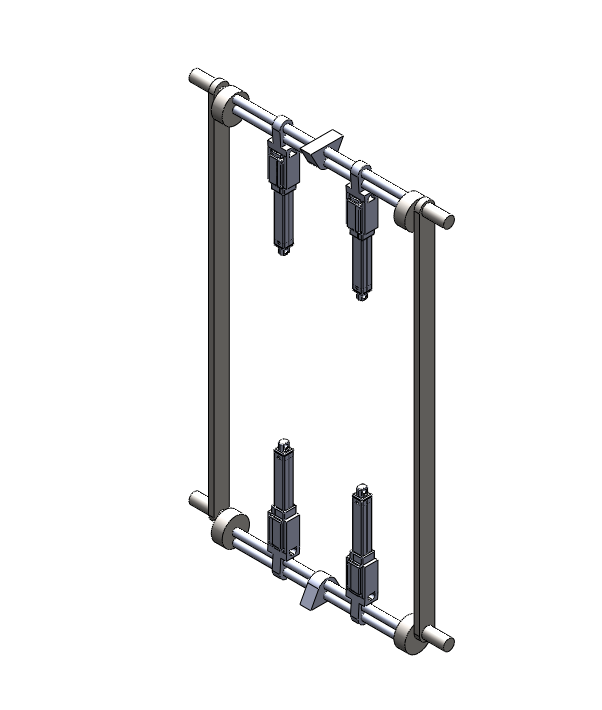 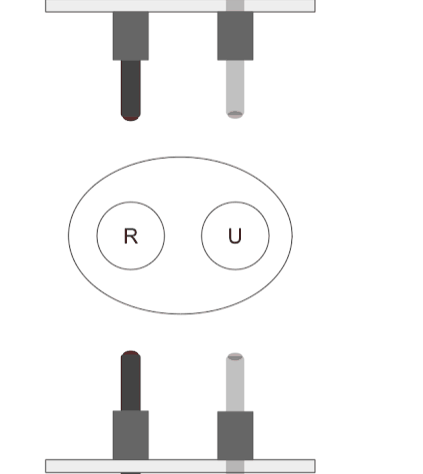 [Speaker Notes: FDA  Center for Devices and Radiologic Health
American Society of Testing and Materials
Consult guidelines/requirements/specifications laid out by these regulatory bodies
Drs. Goldfarb and Wright are most important 
-  Dr. Wright developed one of the first methods of quantitative DRUJ assessment
Both have spearheaded the discussion about the need for DRUJ quantification within the field

Medical device companies will eventually take our concept to market, but don’t have much influence over our design during development
OT’s and prospective patients will be consulted to ensure device is comfortable/as painless as possible

Other hand surgeons will eventually use the device, but aren’t necessarily as invested as Goldfarb/Wright
Nonclinical ortho personnel will be exposed to the device once it hits the market, so they need to be aware of it]
Chosen Combination
Chassis/Box



Linear Transducers



ATT



Force Resistive Sensors
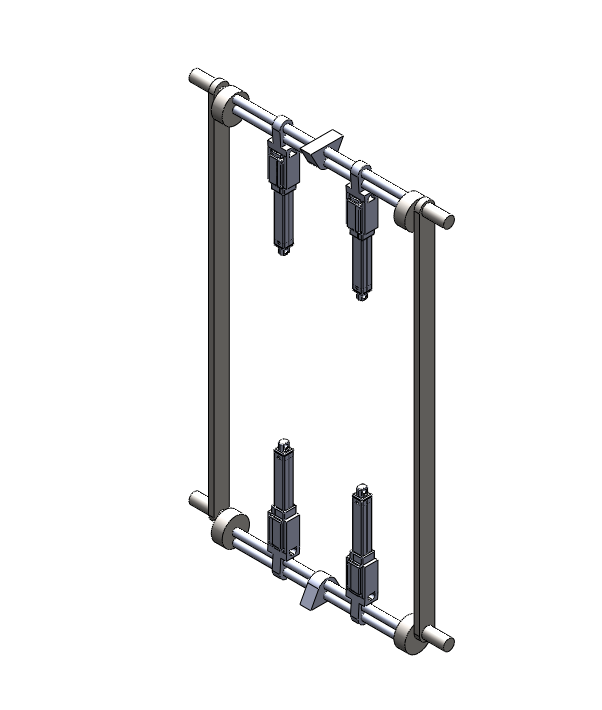 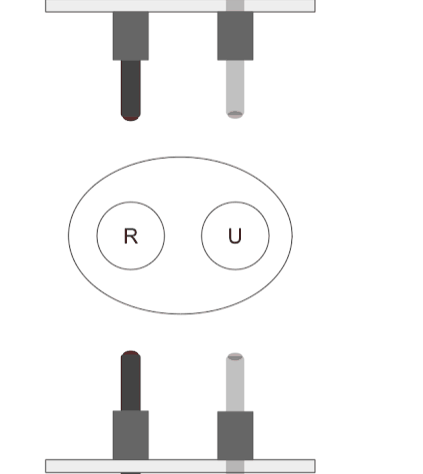 [Speaker Notes: FDA  Center for Devices and Radiologic Health
American Society of Testing and Materials
Consult guidelines/requirements/specifications laid out by these regulatory bodies
Drs. Goldfarb and Wright are most important 
-  Dr. Wright developed one of the first methods of quantitative DRUJ assessment
Both have spearheaded the discussion about the need for DRUJ quantification within the field

Medical device companies will eventually take our concept to market, but don’t have much influence over our design during development
OT’s and prospective patients will be consulted to ensure device is comfortable/as painless as possible

Other hand surgeons will eventually use the device, but aren’t necessarily as invested as Goldfarb/Wright
Nonclinical ortho personnel will be exposed to the device once it hits the market, so they need to be aware of it]
Proposed Budget
Budget Breakdown
Thank You!
Questions?
Appendix
Design Specifications
Design Specifications (continued)
Control Scheme Block Diagram
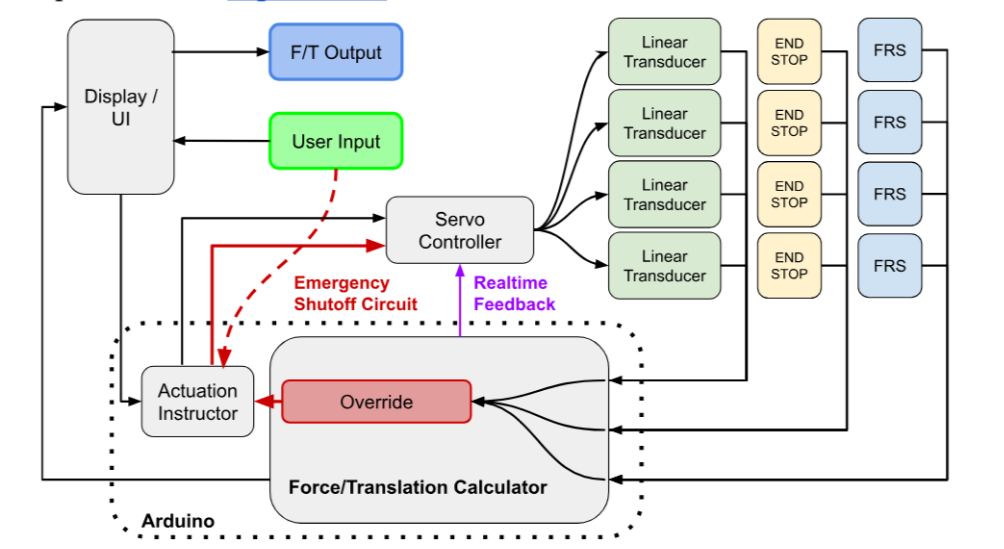 Testing Scheme Overview
Basic Control Pseudocode